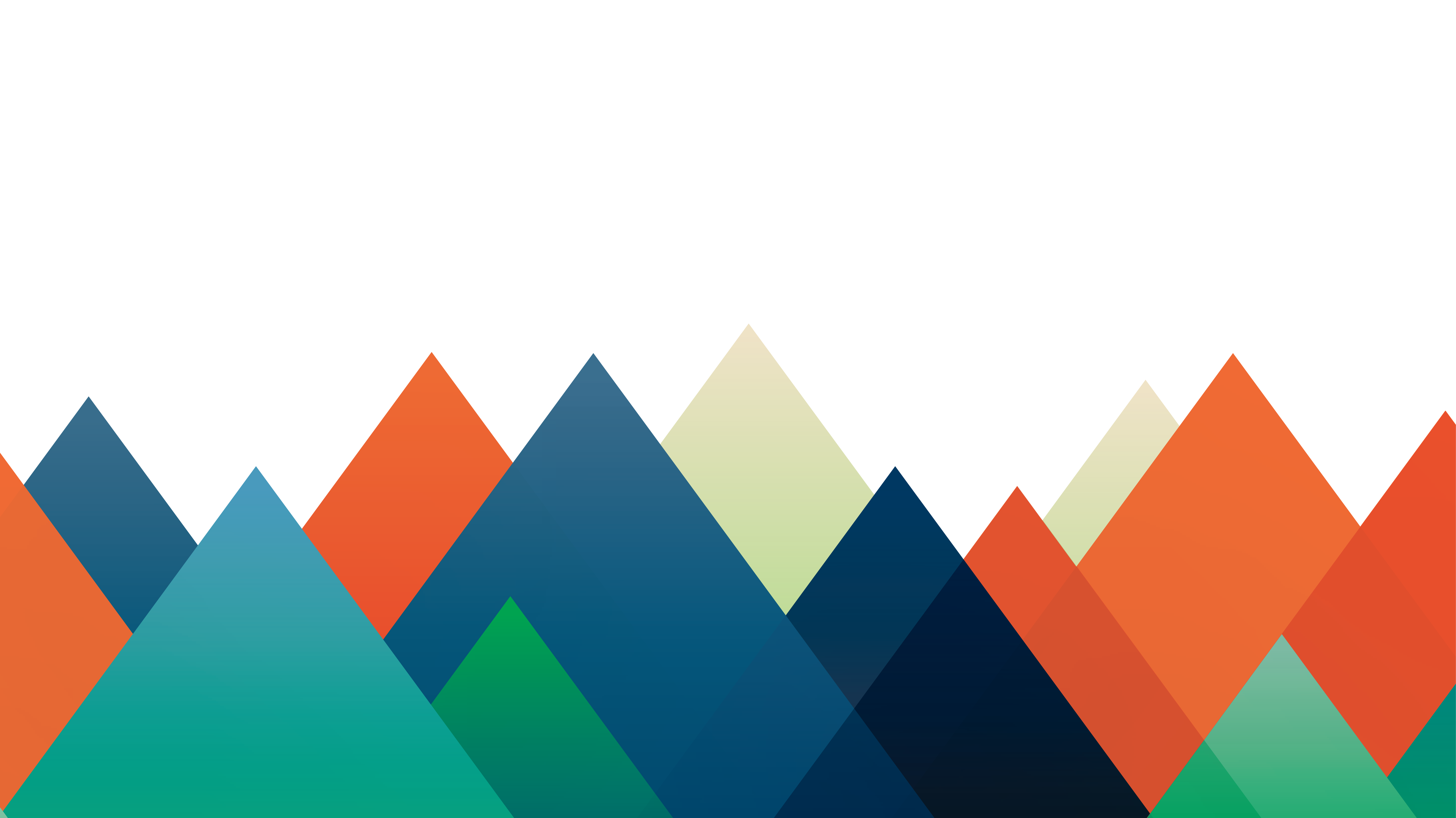 Presenters:
Jeanine Bias, Chief Experience Officer
Jalon Berry, Assistant Director, Inclusion Initiatives
Centering Servingness in Research DevelopmentLSC 241 4:00-5:00pm
Centering Servingness in Research Development
Jeanine Bias
Chief Experience Officer
Jalon Berry
Assistant Director, Inclusion Initiatives
Objectives
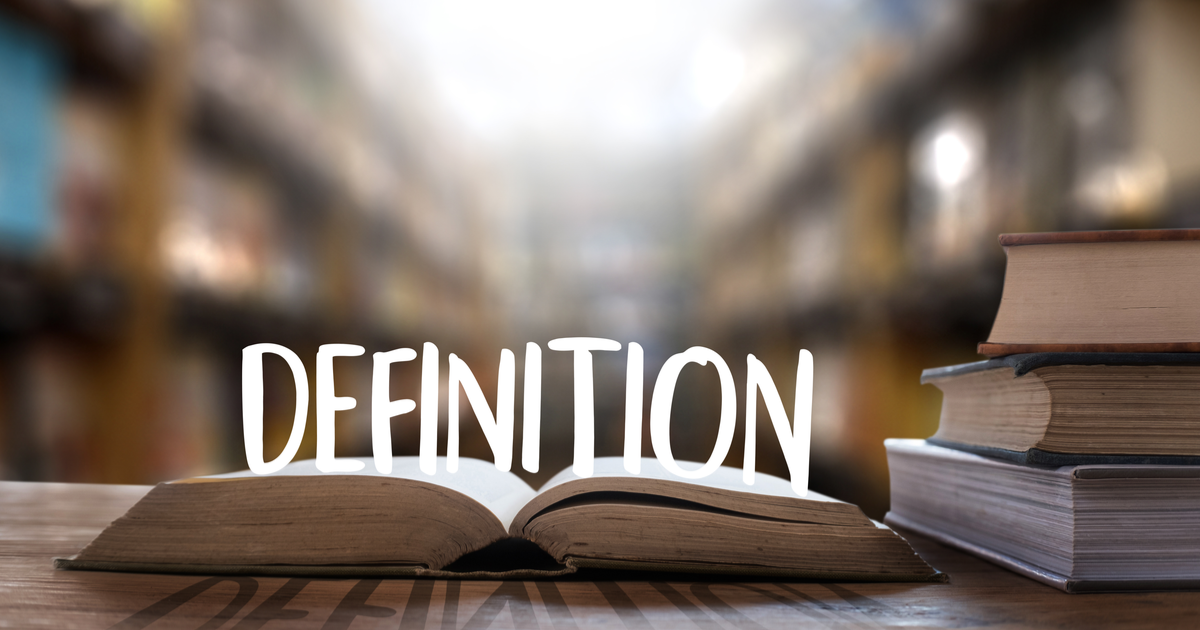 Activity
[Speaker Notes: Define "servingness"]
Servingness is a concept that Garcia, Núñez, and Sansone (2019) argue is a multidimensional and conceptual way to understand what it means to move from simply enrolling Latinx students to actually serving them.
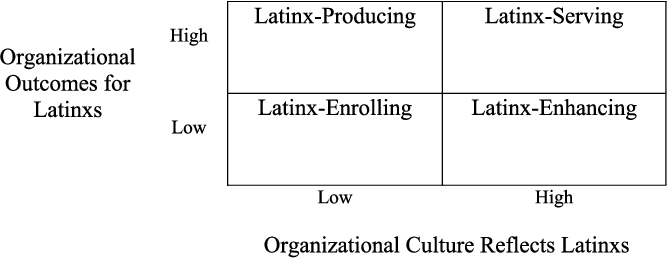 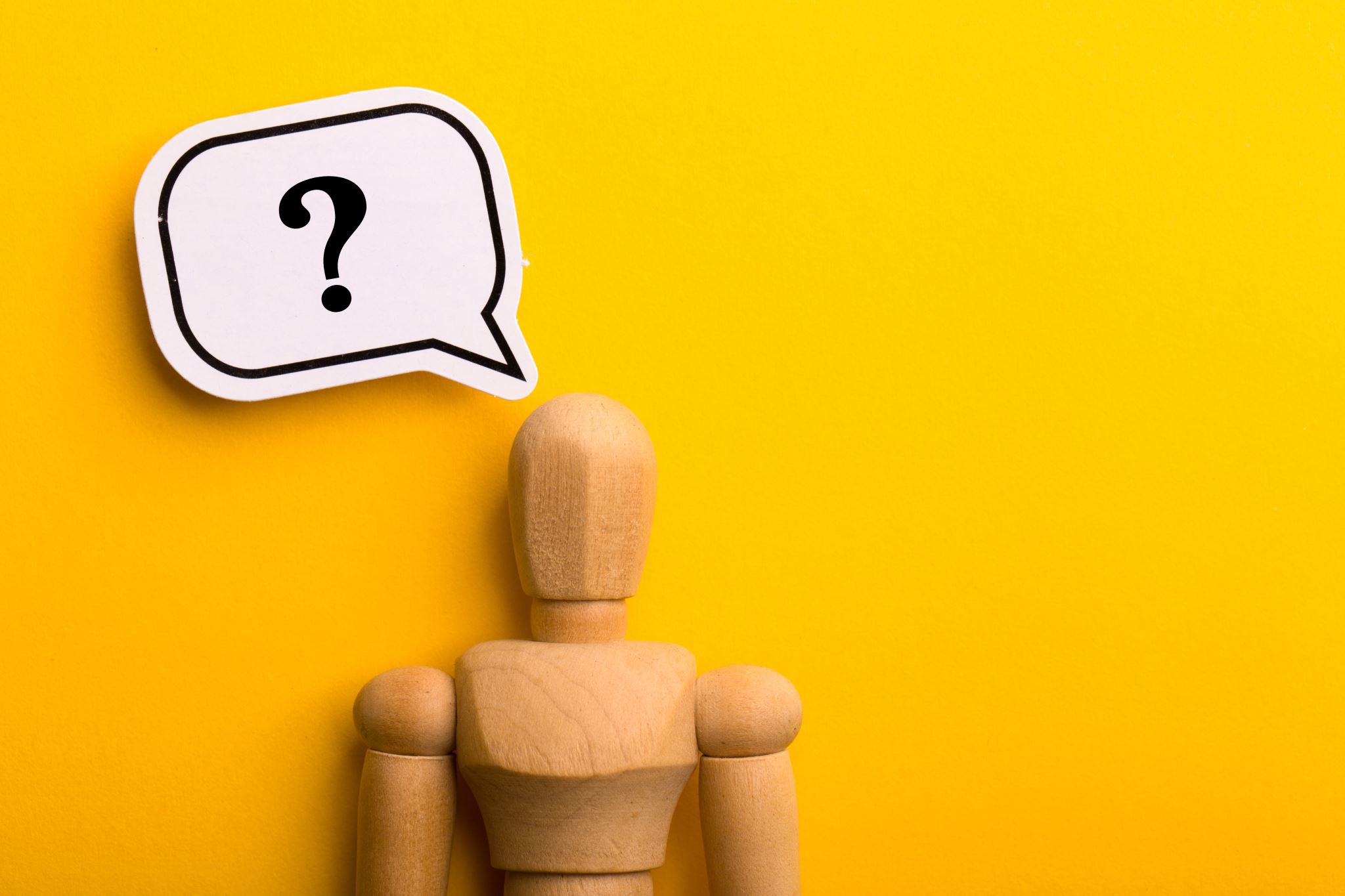 What does this mean?
[Speaker Notes: What does this mean
What does this not mean
Crucial role of grant funding in supporting research initiatives 
Discuss the unique challenges and opportunities at HSIs]
HSI Insight
U.S. Department of Education Hispanic-Serving Institutions Grant Programs
The U.S. Department of Education offers 3 discretionary grants to support Hispanic-Serving Institutions. The U.S. Department of Education’s Hispanic-Serving Institutions Division manages these grant programs.
Types of HSI Grants
[Speaker Notes: Dept. Of Education 
NASA
USDA 
NSF]
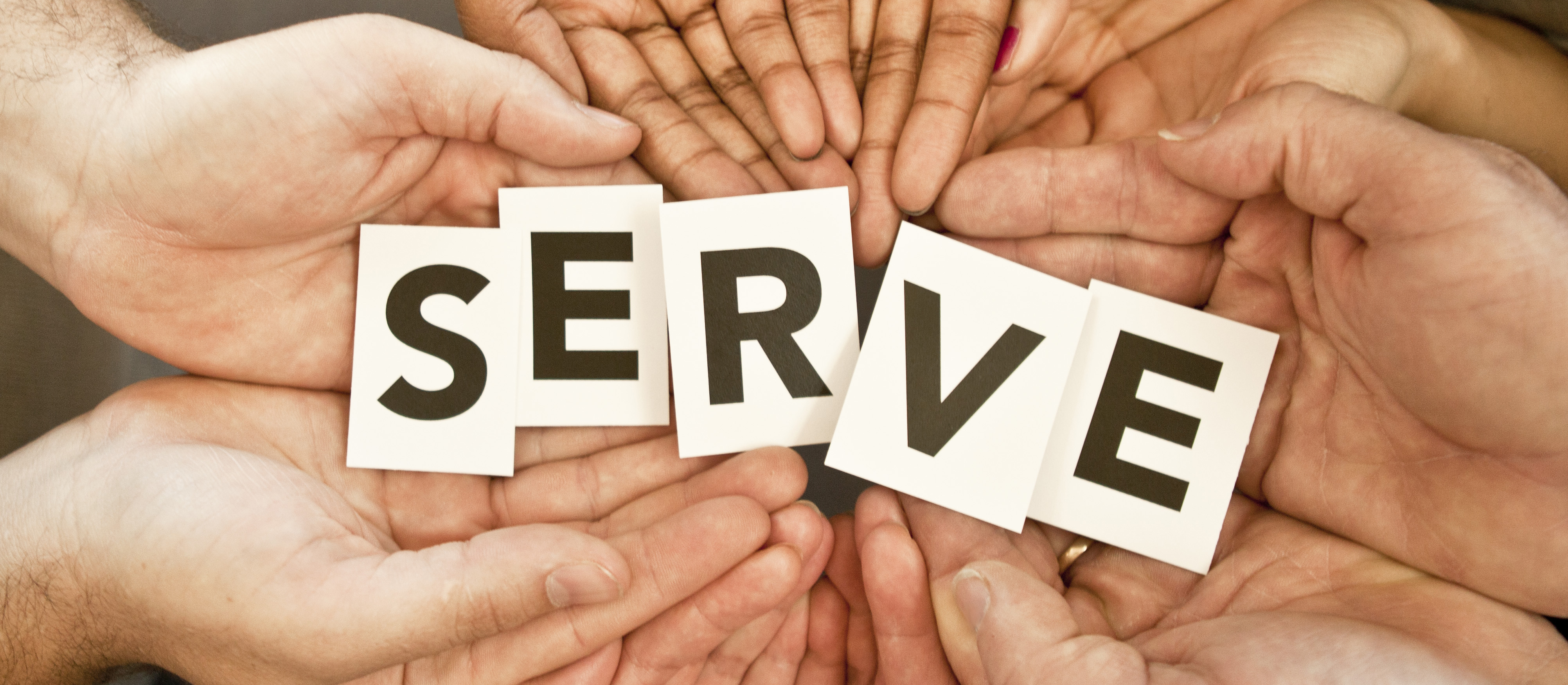 [Speaker Notes: Emphasize the potential positive impact of servingness-oriented research on student success and retention.
Explain how servingness differs from traditional research approaches]
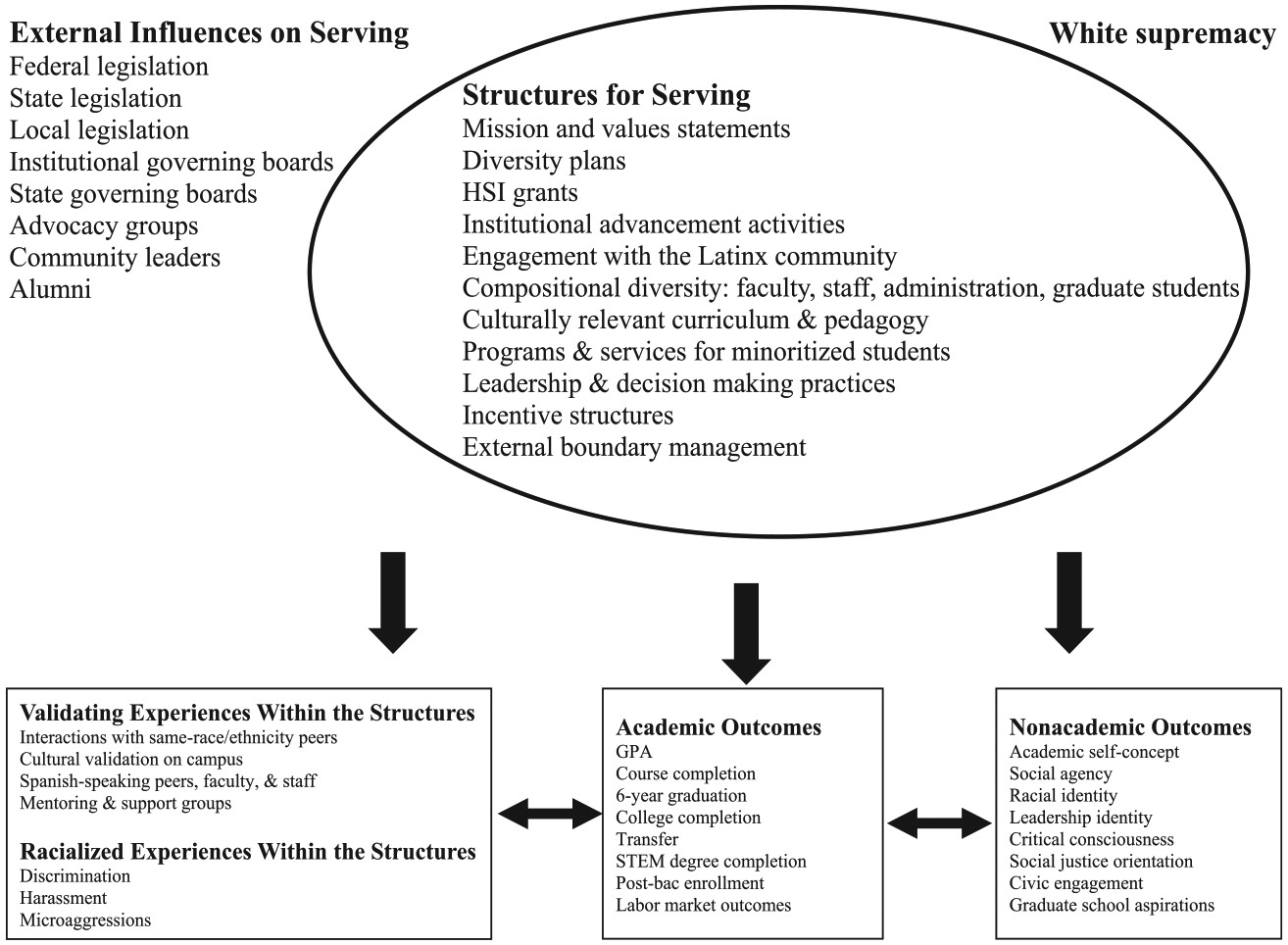 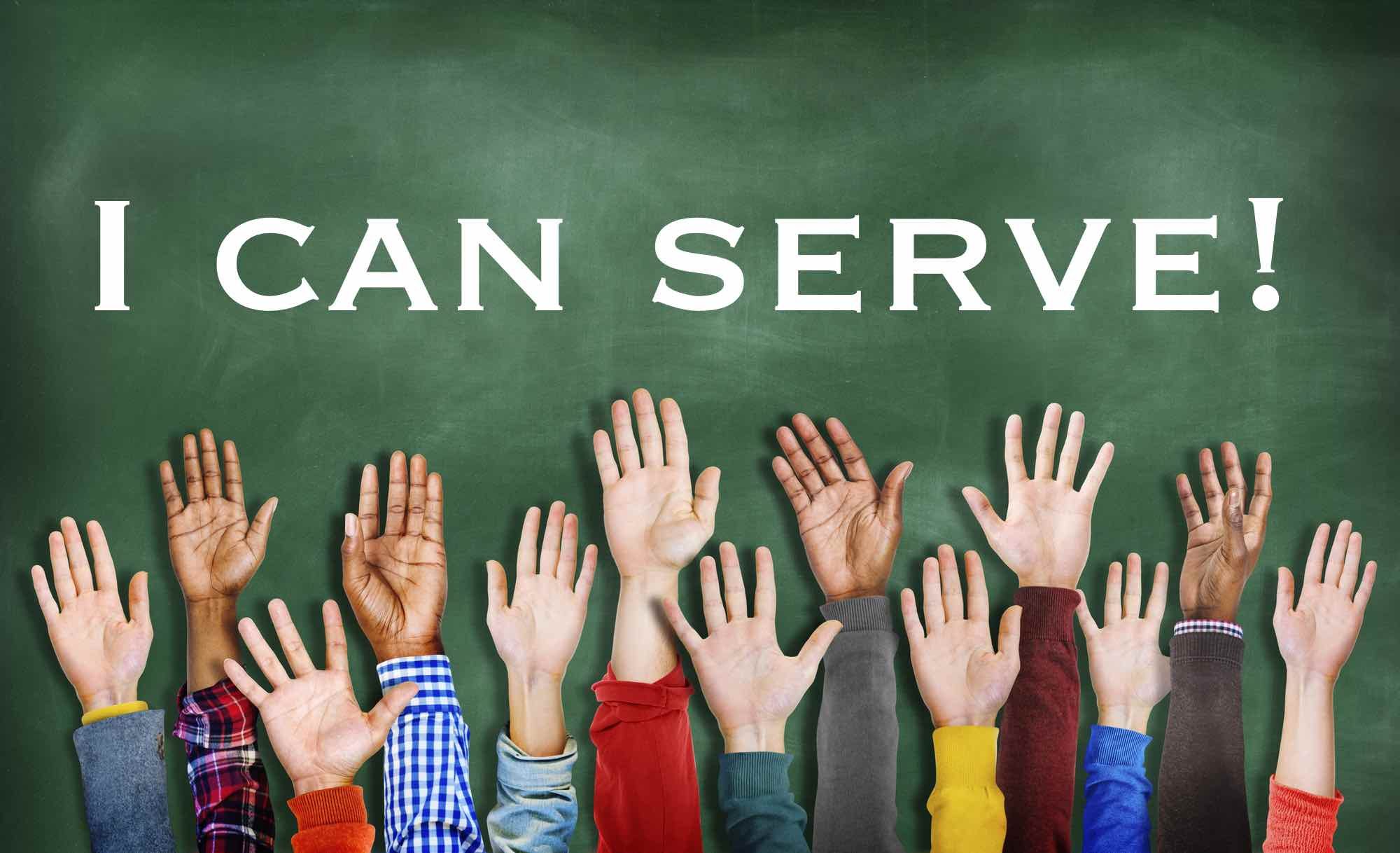 Why Servingness Matters at HSIs
Different from traditional research approaches 
Positive impact on student success and retention
Through the Lens of…
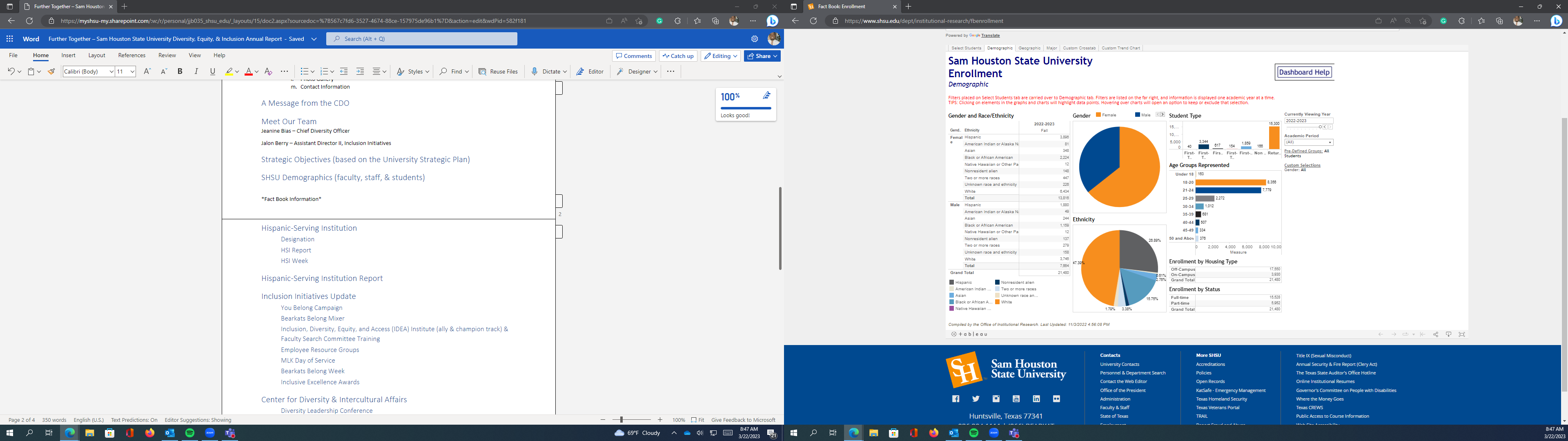 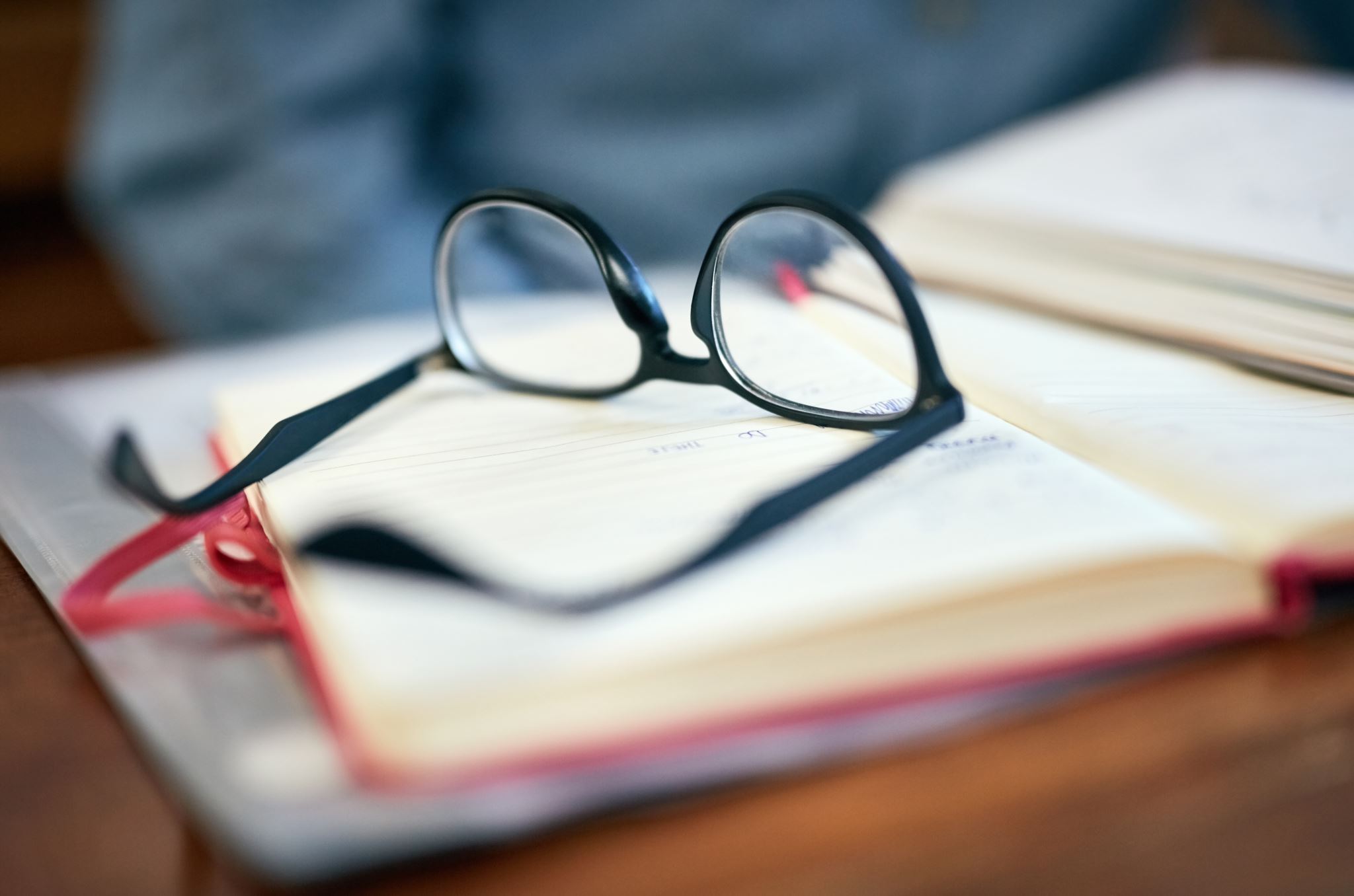 Through the lens of…
First Generation
Non-Traditional
Rural/Urban/Suburban
Pell-Eligible
Honors
LGBTQIA+
Students with Disabilities
Religious/Non-Religious
Students with Children
Students of Color

Legacy Students
Veterans
Online Students
Athletes
Classification
Transfer Students
International Students
Working Students
Minor/Early Start Students
No one left behind….
[Speaker Notes: Highlight the increasing importance of HSIs in serving underrepresented populations. Especially Hispanic Students.]
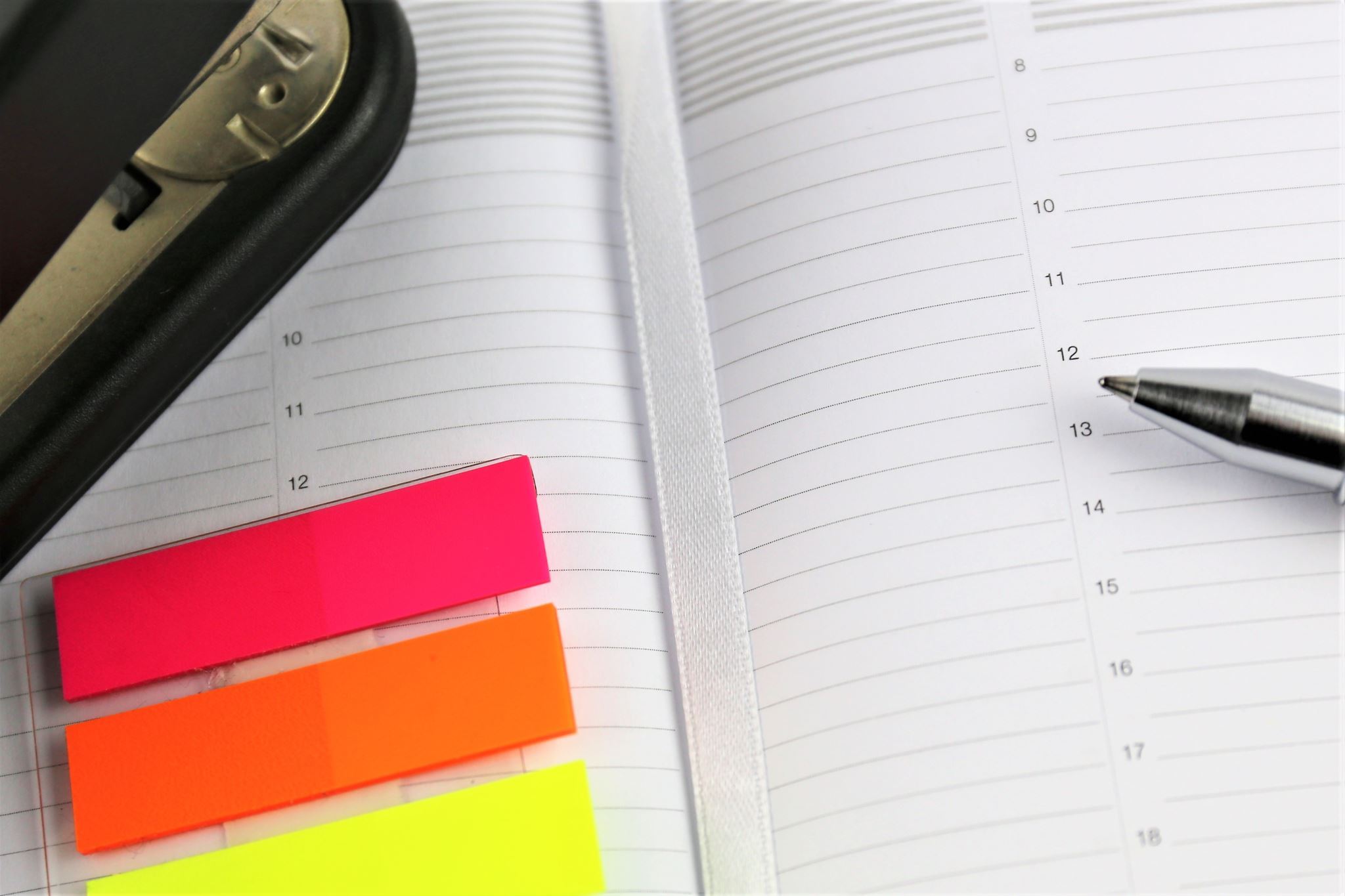 Remember Service when Writing
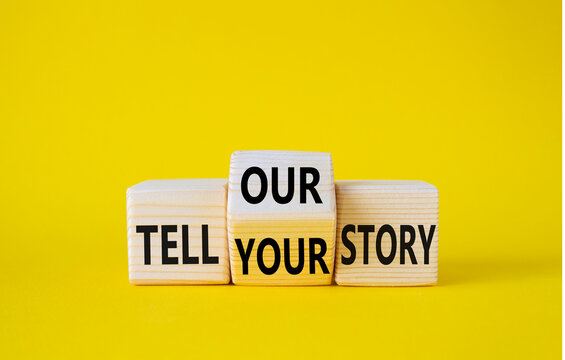 [Speaker Notes: Due to the increase in HSIs, these grants are extremely competitive 
Remember]
Aligning the Research Priorities
SHSU Strategic Plan
1. Prioritize Student Success and Student Access
2. Embody a Culture of Excellence 
3. Remember the values of SHSU:
Student Success and Support
Academic Excellence
Service and Community Engagement
Inclusive Excellence
Collaborative Environment
Honor 
Creativity and Innovation
U.S. Secretary of Education Priorities Raise the Bar: Lead the World
Breaking down barriers that impede the access of higher education institutions that serve Hispanic and Latino students, such as HSIs, to Federal funding, and strengthening the capacity of those institutions to participate in Federal programs and partnerships;
Advancing racial equity and economic opportunity by connecting education to labor market needs through programs such as dual enrollment, career and technical education, registered apprenticeships, work-based learning, and career advancement, particularly in the fields of science, technology, engineering, and mathematics; and
Ensuring that Hispanic and Latino communities have access to resources for economic success, such as in the areas of financial education, small business development, entrepreneurship, arts, science, technology, engineering, and mathematics.
*Remember the needs of our students and the institution
[Speaker Notes: Examples of how these can align in the grant writing process]
Challenges & Things to Consider
Legislation
How will we sustain grant-funded efforts after the funding ends?
Limited Personnel
Limited Primary Investigators
Concurrent Title III and Title V grants
Building Capacity
Others
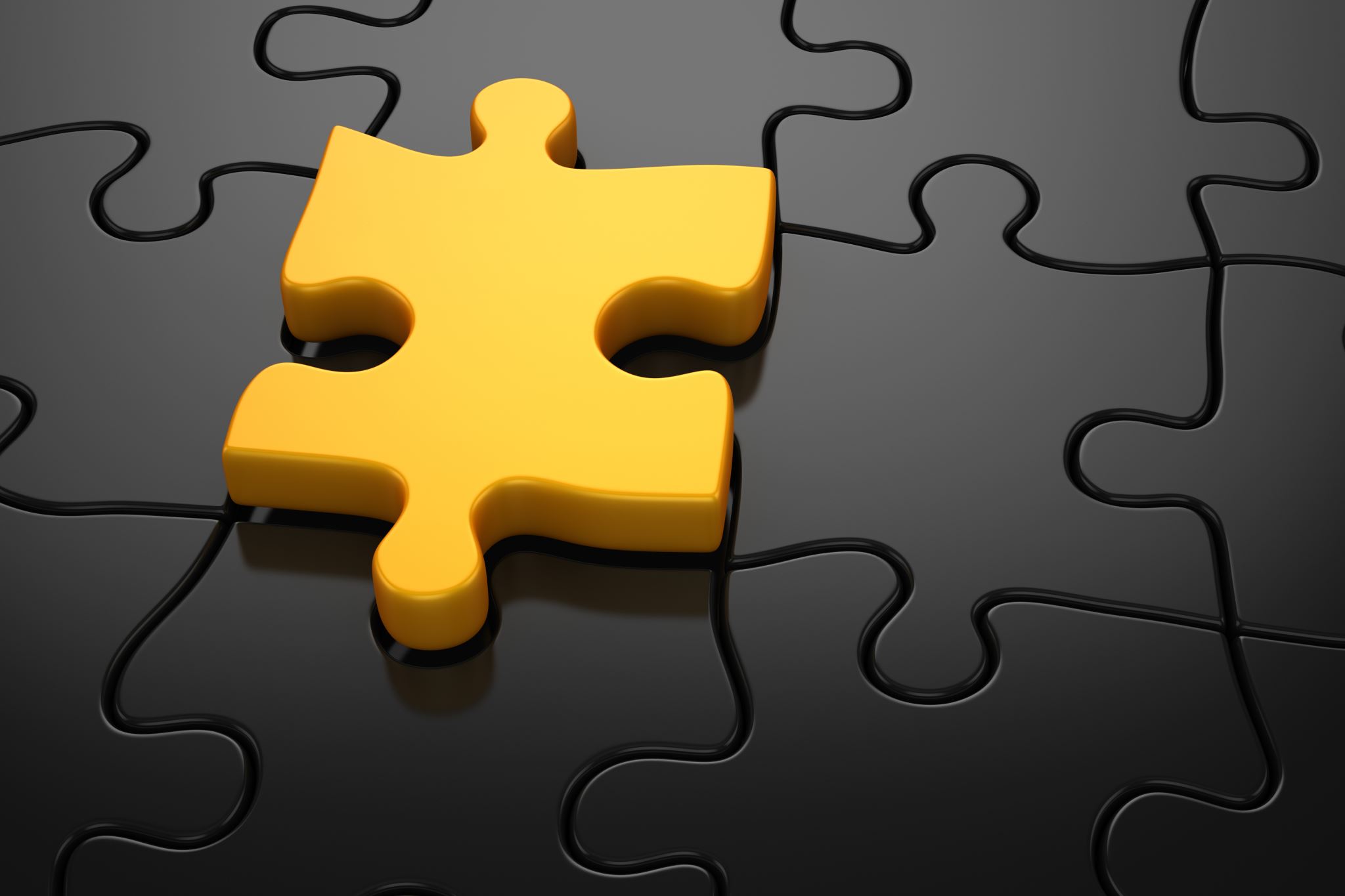 Solutions
Resources & Support
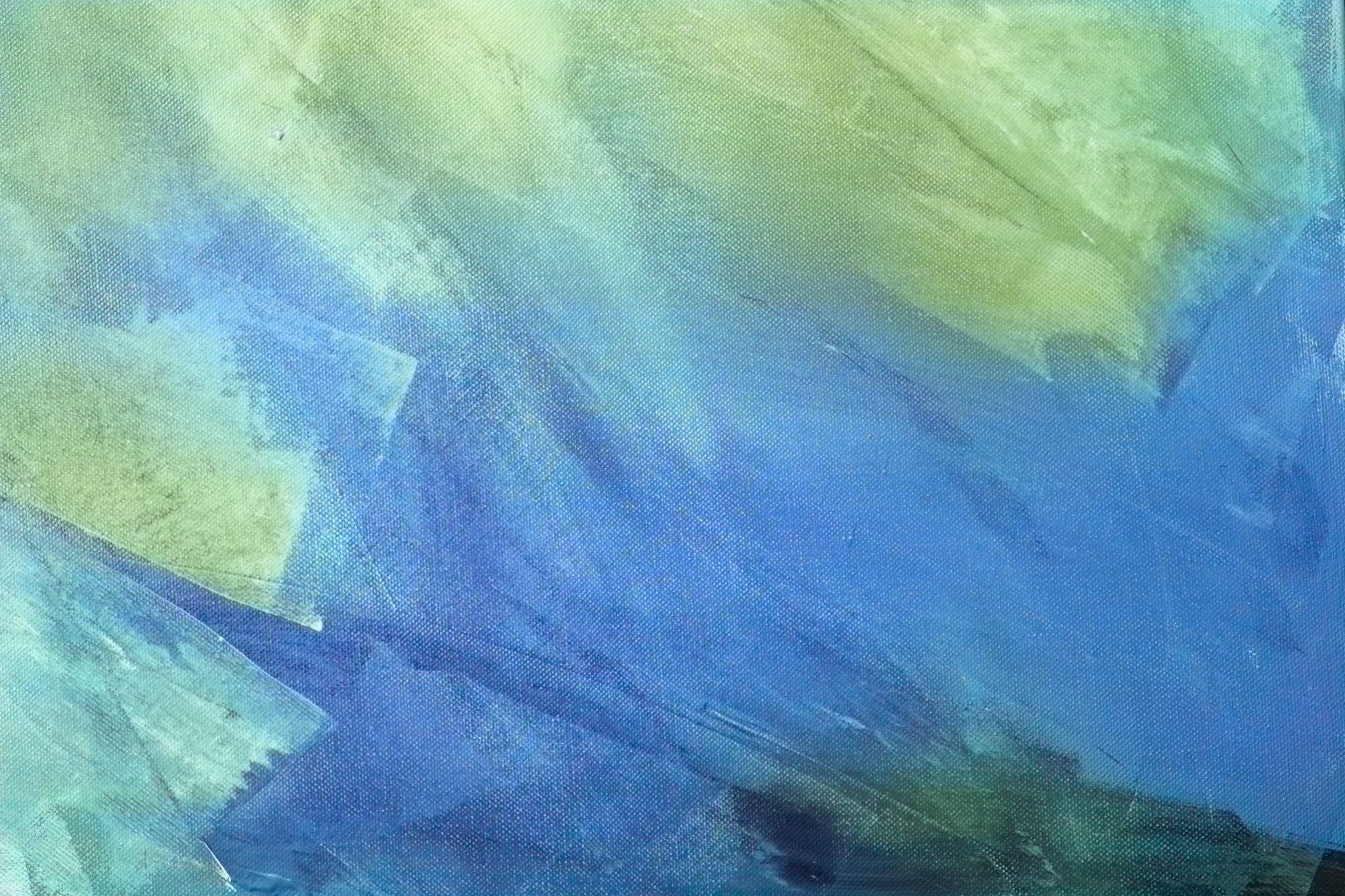 Collaborative Partnerships (Internal)
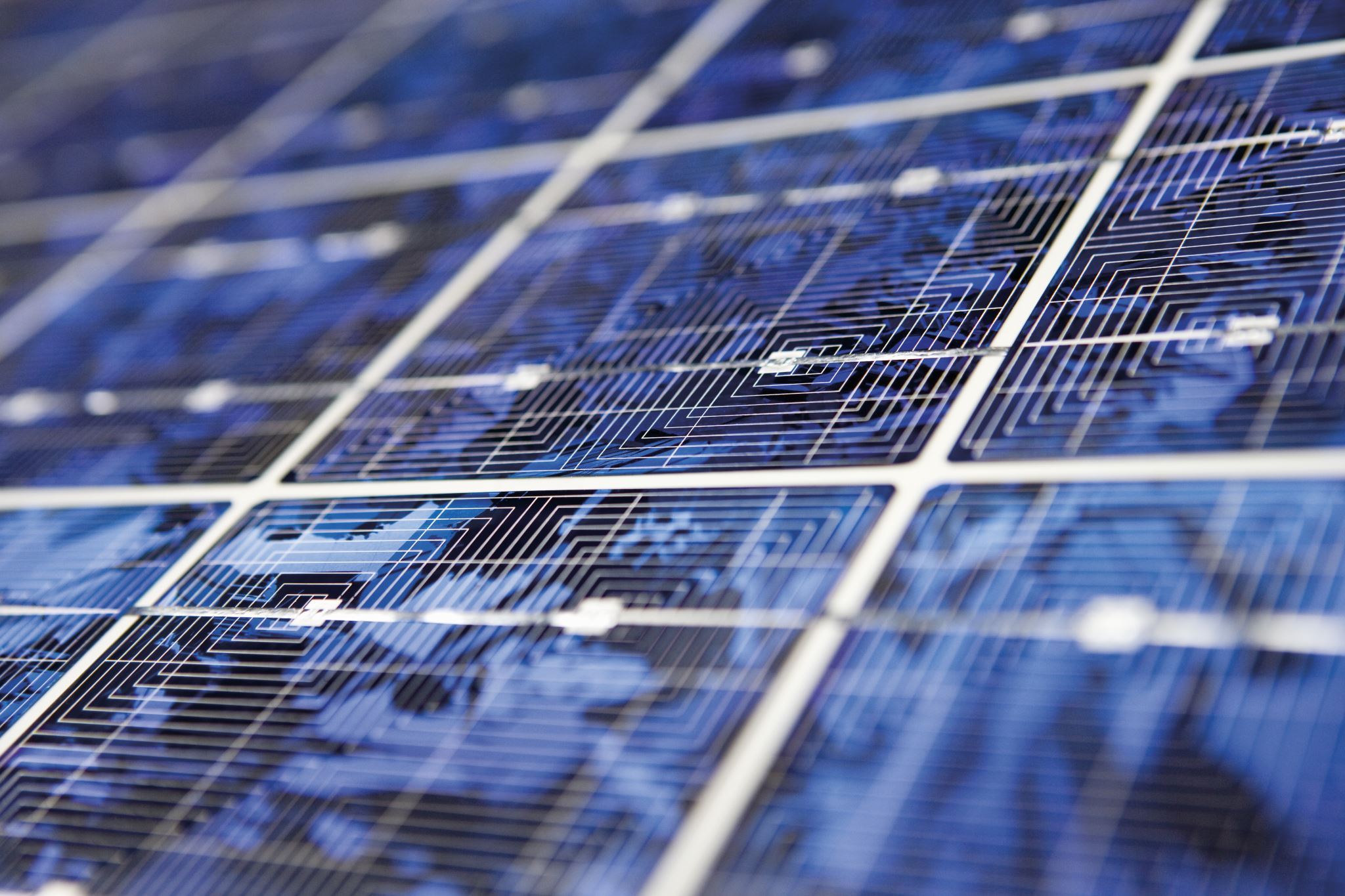 Collaborative Partnerships (External)
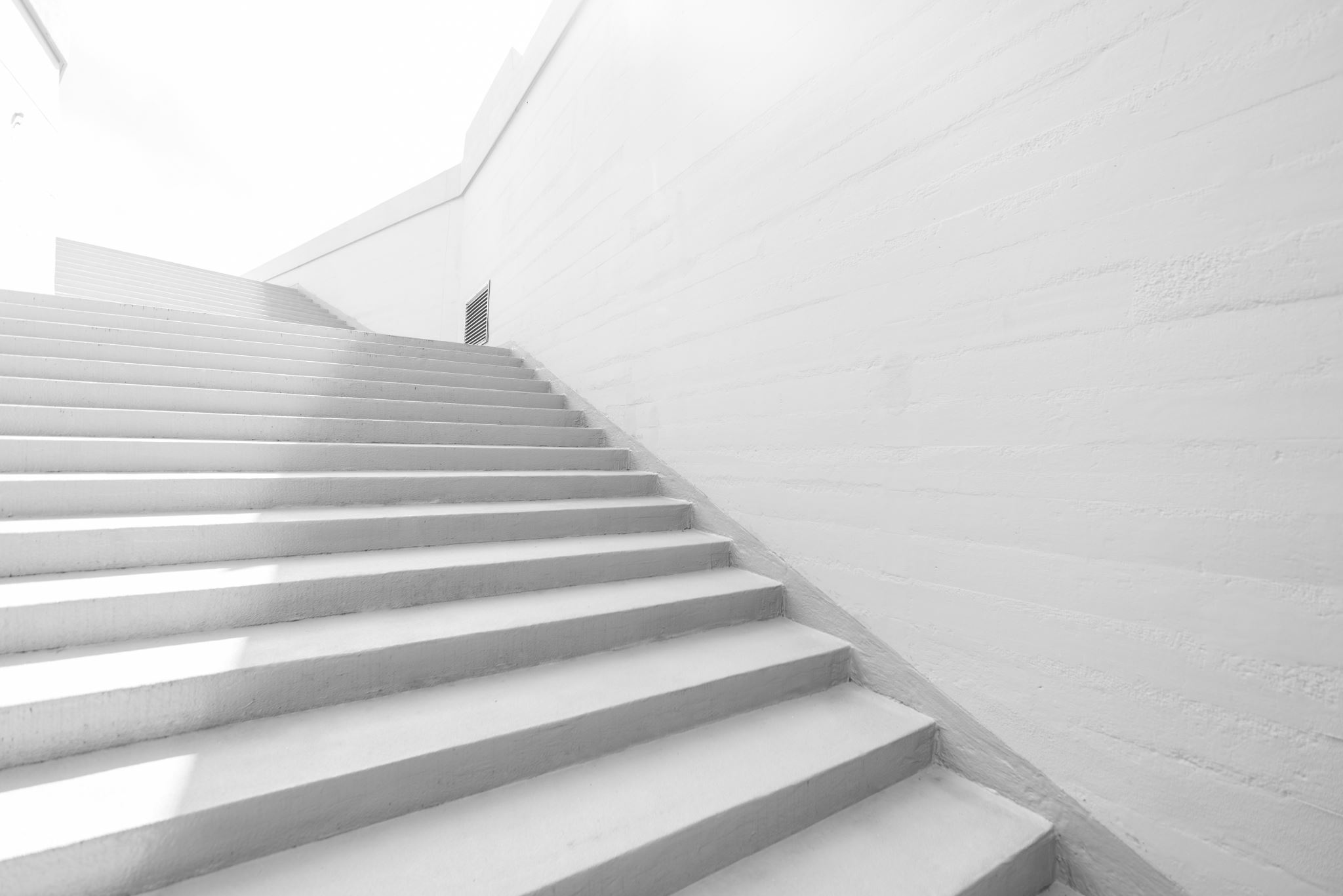 Steps for Successful HSI Grant Writing
Putting the pieces together...
Considerations
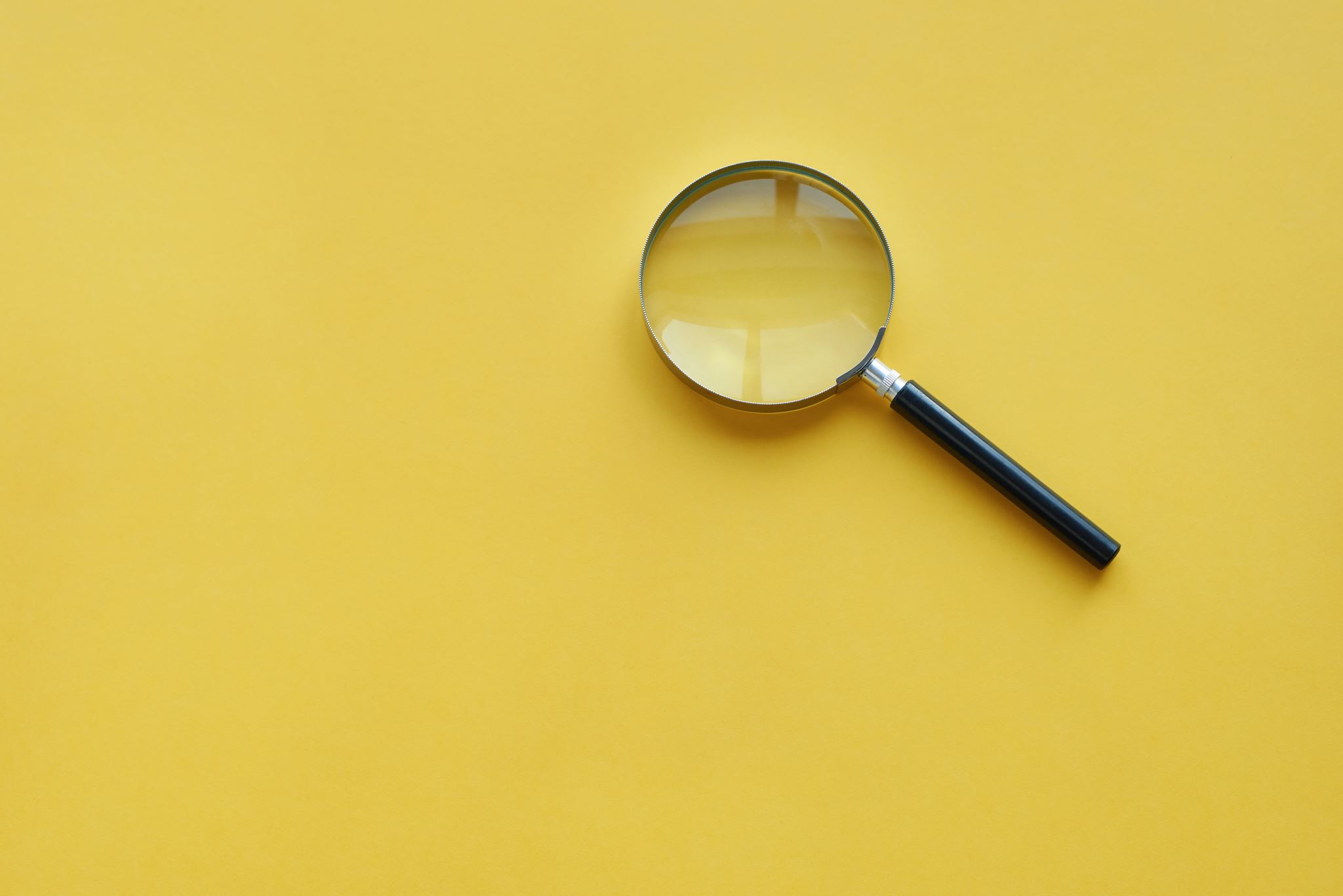 Other HSI/MSI Grant Opportunities to watch for...
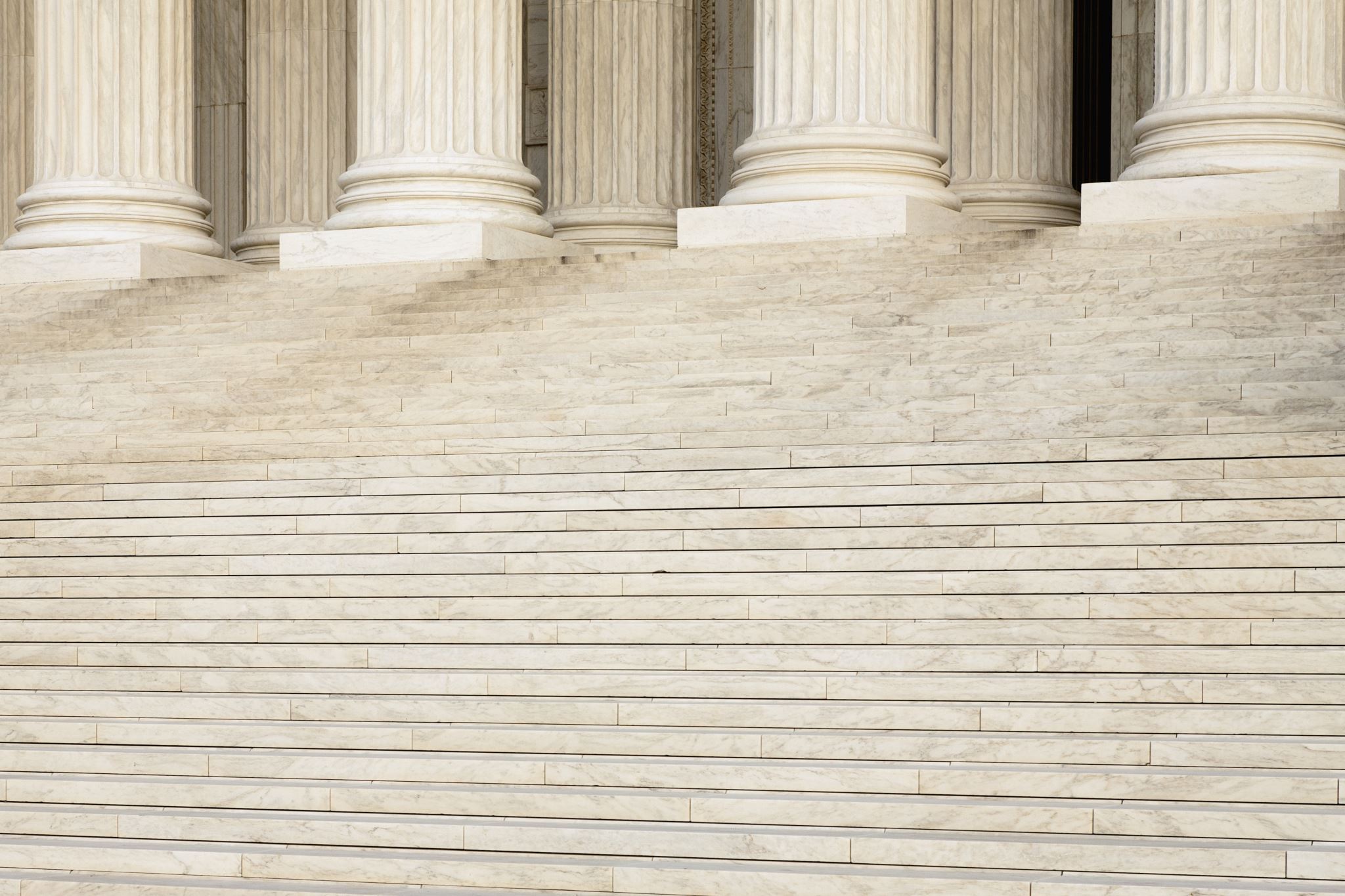 Grant Opportunities
National Science Foundation
National Institutes of Science
Department of Agriculture
Department of Defense
Department of Health and Human Services
Department of Homeland Security
Department of Justice
Department of Energy
Department of Transportation
Servingness beyond the grant writing
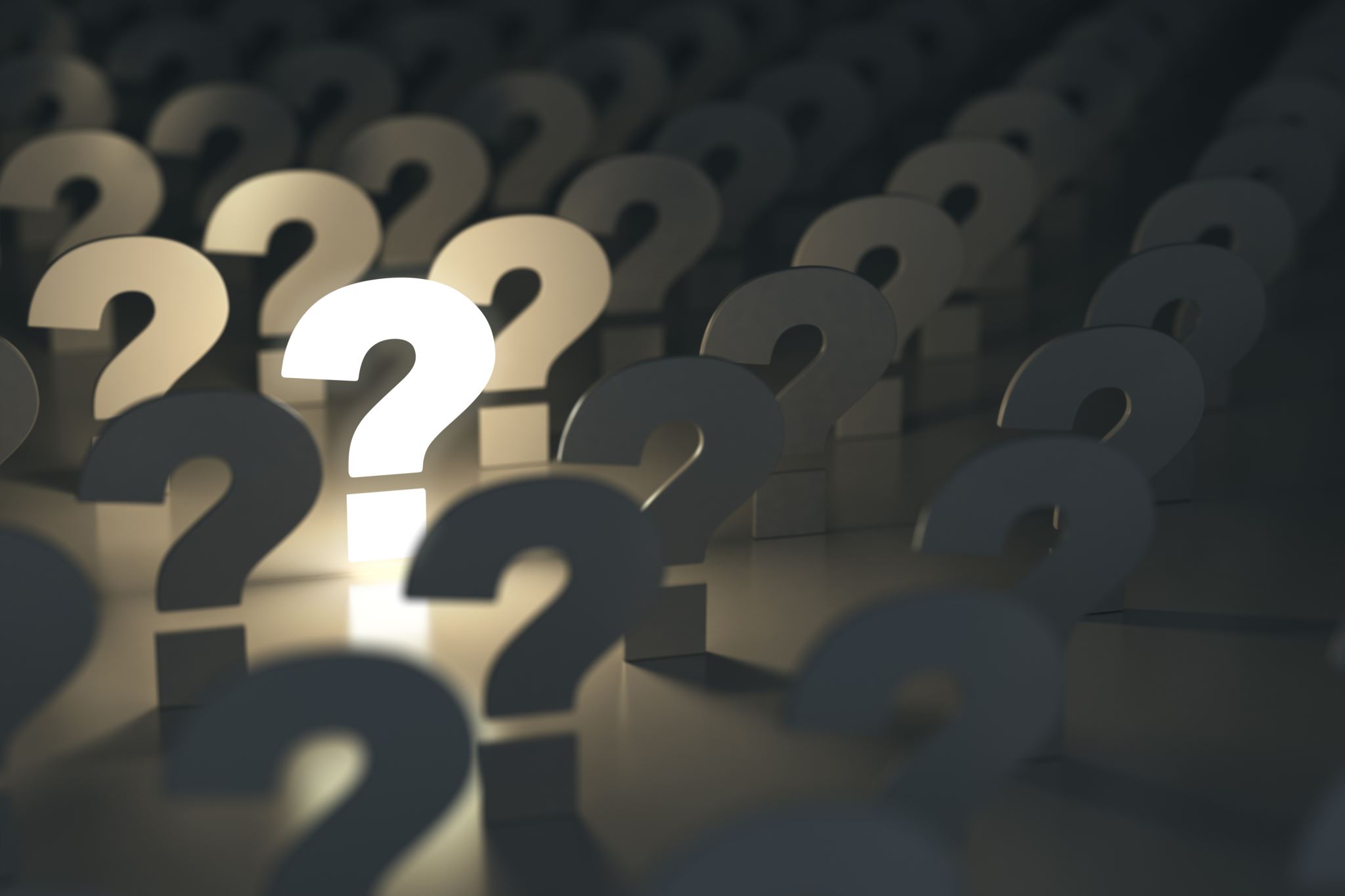 Closing Remarks and Questions